System Dynamics Safety
No
1
2
Process Step
Say Something
Ask for Help
Prevent a crisis
Cisco's SAFE
DHS Department of 
Homeland Security
Find a Friend
DHS 
If you see something, say something.
1
Exit the area
Respond to a crisis
Crisis Management
Video Game Puts the "Edge" 
in First Responder Training
Respond to a crisis
IJIS
Yes
Marine Casualty and Pollution Databases
The Marine Casualty and Pollution Data files provide 
details about marine casualty and pollution incidents investigated by 
Coast Guard Offices throughout the United States.
2
Respond to a crisis
Maritime Information Exchange
Coast Guard maritime information available in the form of 
searchable databases.
3
Recreational Boat and Accident Reporting
The purpose of the Coast Guard Boating Accident Reporting Database is 
to provide data on recreational boating accidents, which are reported 
primarily from State marine reporting agencies
4
Reduction of threat to risk
No
Air Transport
Fire and Paramedics
Ground Transport
Notify Emergency Contacts
Crisis Management
4
Burn Center
Critical Threat 
Severity High
Trauma Center
Emergency Responders
Healthcare system
Brain Injury Center
Emergency
Yes
Environmental Threat High
Hazardous Materials Team
Cleanup Wreckage
Emergency Communication
Success
SAFE Community Response Network
MODEL United Nations Youth Community
CRISIS Management Network
Family Support 
Equality and Relationship Building
Virtual Court Rapid Response Newtork
Learning Grid Program Opportunities
Conrad.org
Energy and the Environment:
Green Technology - Washington Post
Waters Foundation 
Systems Thinking 3 Year Plan
John Danner - Recommends - Kaplan Education 
John Danner - Recommends - Udacity
The Free Student Education Program
San Francisco International Film Festival

Every year the SFIOFF hosts a Free Student Education Program for middle and high school students featuring exciting and inspirational ocean-themed films curated from the main film festival program.  Following each screening, students participate in  Q&A sessions with filmmakers and marine scientists. Our 2013 program attracted more than 850 students from schools around Northern California. Our aim is to educate and inspire youth to take an active part in protecting our vital ocean ecosystems and encourage youth participation in the arts and documentary film making.  For information about our 3rd Annual Student Film Competition, please click here.
Energy and Environment
http://www.conradawards.org/pages/Energy-and-Environment
Conrad.org
Science:
BBC Science and the Environment
Huffington Post Science
Science Daily
Discovery - popular articles
Science Punk blog
Not Exactly Rocket Science Blog
Popular Science
Time Science
Innovation:
Business Week Innovation
Innovations that will change the world
NBC News Innovation

Webinars:
Harvard Business Review
Marine Biology online camps or free courses

   Teen Marine Biology Camp | ActionQuest.com
         www.ActionQuest.com
    Hands on Marine Biology Camp with Scuba & Underwater Photography
    SCUBA Summer Camps | OdysseyExpeditions.com
         www.OdysseyExpeditions.com
    Learn to Dive while Sailing the Caribbean this Summer
    Marine Biology Teen Camp | SeaTurtleCamp.com
         www.SeaTurtleCamp.com
    Overnight Summer Camps for Teens w/ Focus on Sea Turtles. Sign Up!
        North Carolina Camp - private
        Costa Rica Camp - private
        Hawaii Camp - private
Preschool and Kindergarten
http://www.dltk-kids.com/animals/fish.html
Conrad.org
Technology:

Wired 
ABC News Technology
TechCrunch
Popular Science Technology 
Time Techland
Conrad.org
Idea Resources:
UN Global Issues
Global Issues List
Top 10 Urgent Issues
Global Challenges
Global Health Issues
Global Cyber Security Challenges
Global Energy and Environment Issues
Aerospace and Aviation Issues
Conrad.org
Health and Nutrition:
NY Times Health 
Science Daily Health 
CNN Health
Health News
Yahoo Health
Harvard - Nutrition in the news
Health Care IT News
Time Healthland

Cyber Security:
Hillicon Valley
White House Cybersecurity
Next Gov
Zero to Birth Opportunities 
Community Courts
Family 1st - Birth 
Parentage and Support System
Biometrics - Identify and protect 
Start a Family Child Care
Proven
Parent Voices 
Central R&R database in DC
Central Food Program
Conrad.Org
Space Challenges 
http://www.conradfoundation.org/dreamup/teams/
Branding and Presence
Inside Out Perspective
National Exchange 
of 
Information Model NEIM
Policy without enforcement 
and accountability are barriers
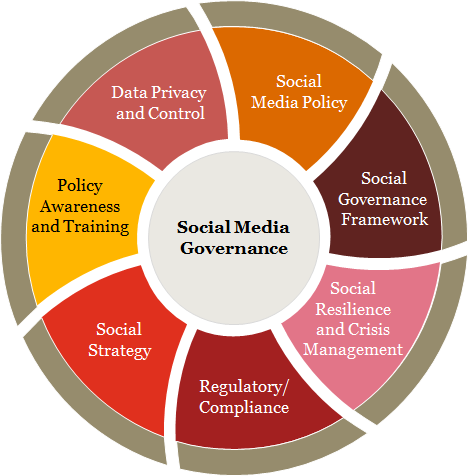 COPPA
Enforcing policy and controls
Inform employees 
and 
stakeholders
Design Architecture
Person Centered Design
Prevent and Detect 
controls and policies
Mandated Reporters
School Incidents or Problem Reports
1. Of course the child's safety must be considered first
2. An escalation path will need to be developed.
3. The model proposed in the learning tour promotes local community courts.
4. We have defaulted all matters onto educators and or transferred others to parents without knowing threats exist.  
5. We must factor single parent and custodial parent roles especially when children are being used.  
6. We must consider grandparents as safe places understanding an abusive parent learns behaviors, we must not reward nor promote another generation from a source.
Employees in public service roles must report to Police when a child shares any sexual or physical abuse irregardless of where the abuse has occurred.  
In cases of abuse, the line of questioning and methods used to inquire are far too sensitive and harmful to the child if an adult has any motivation other than the best interest of the child.  
Police are usually trained as first responders, not interviewing techniques although in a few cases the officer has attended specialized training for the purpose of having police with the specialization.  "POLICE ARE NOT THE EXPERTS" in these matters rather the enforcer of the laws. 
Parents are informed by police after an incident or problem has been reported.
Maternal Parent
Paternal Parent
Police
School Employees
Public Service employees
Any Child
ID
Task Name
Start
Finish
1/5/2014
5
6
7
8
9
10
11
1
No
1/6/2014
1/6/2014
2
Reduction of threat to risk
1/6/2014
1/6/2014
3
Yes
1/6/2014
1/6/2014
4
Emergency Responders
1/6/2014
1/6/2014
5
Fire and Paramedics
1/6/2014
1/6/2014
6
Air Transport
1/6/2014
1/6/2014
7
Ground Transport
1/6/2014
1/6/2014
8
Notify Emergency Contacts
1/6/2014
1/6/2014
9
Healthcare system
1/6/2014
1/6/2014
10
Critical Threat 
Severity High
1/6/2014
1/6/2014
11
Burn Center
1/6/2014
1/6/2014
12
Trauma Center
1/6/2014
1/6/2014
13
Brain Injury Center
1/6/2014
1/6/2014
14
Emergency
1/6/2014
1/6/2014
15
Hazardous Materials Team
1/6/2014
1/6/2014
16
Environmental Threat High
1/6/2014
1/6/2014
17
Cleanup Wreckage
1/6/2014
1/6/2014
18
Emergency Communication
1/6/2014
1/6/2014
19
Success
1/6/2014
1/6/2014